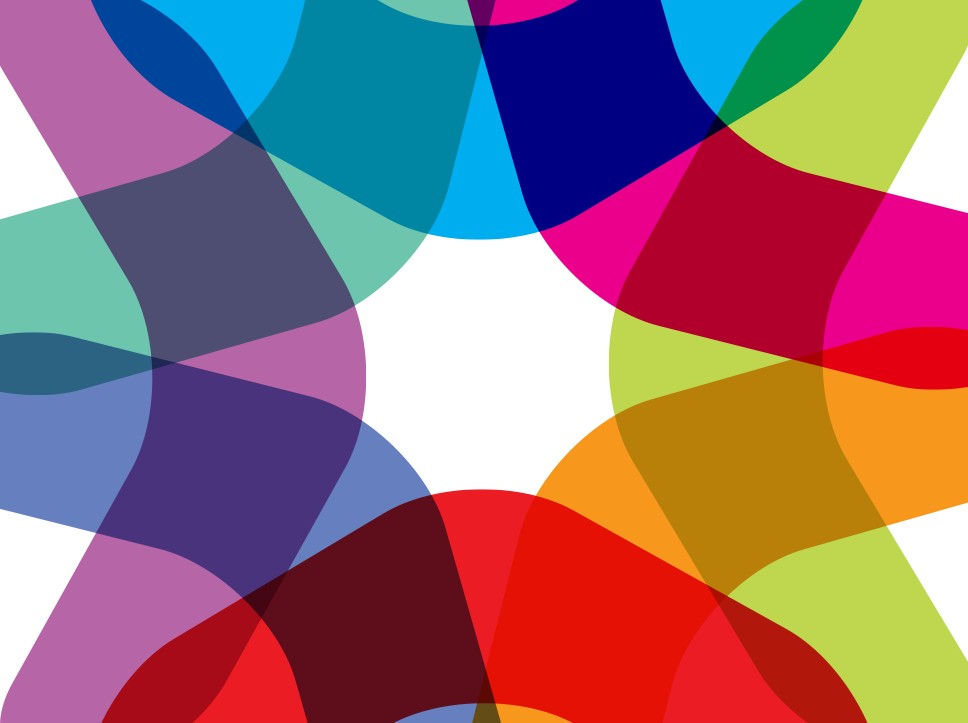 POR 2014-2020
Valutazione ex ante degli Strumenti Finanziari
Valutazione ex ante
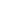 La valutazione ex ante definisce, in linea con gli orientamenti metodologici comunitari, la strategia di investimento degli strumenti finanziari, intesa in termini di caratteristiche peculiari dello strumento stesso, di tipologia di destinatari, di integrazione con altri strumenti e leve finanziarie.

La definizione delle tipologie di strumenti finanziari tiene conto delle conclusioni e delle raccomandazioni della valutazione ex-ante prevista dall’art. 37 paragrafo 2 del Reg (UE)  1303/2013.

La valutazione ex ante ha l’obiettivo di considerare lo strumento attivato in termini di valore aggiunto, focalizzandosi su due dimensioni specifiche e in una logica comparata rispetto a possibili alternative 

La valutazione ex ante è stata completata in data 08 settembre 2017.
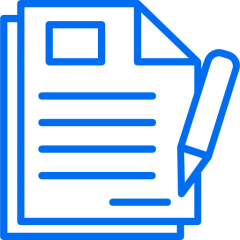 Valutazione ex ante
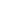 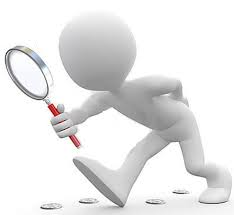 La valutazione ex ante si è imperniata su alcuni elementi essenziali:

Analisi del contesto: condizioni contingenti (credit crunch, crisi) e condizioni strutturali (occupazione/disoccupazione/NEET, PIL)
Valore aggiunto ed effetto leva
Coerenza e integrazione tra strumenti comunitari e strumenti nazionali
Lezioni apprese dal passato: elementi di vantaggio ed elementi di criticità
Applicazione degli insegnamenti in ottica futura e ottimizzazione della strategia di investimento
Valutazione ex ante – FESR
Gli strumenti finanziari si attuano, a valere sugli assi FESR, per le seguenti finalità: 

Asse 1 - promuovere gli investimenti delle imprese in R&I, il trasferimento di tecnologie, l'innovazione sociale, sostenere la ricerca tecnologica e applicata, le linee pilota, le azioni di validazione precoce dei prodotti, le capacità di fabbricazione avanzate e la prima produzione soprattutto in tecnologie chiave abilitanti, e la diffusione di tecnologie con finalità generali.

Asse 3 - promuovere l’imprenditorialità, la creazione di nuove aziende e lo sviluppo e la realizzazione di nuovi modelli di attività per le PMI.

Asse 4 – promuovere i principi di eco-efficienza e di riduzione dei consumi di energia primaria negli edifici e strutture pubbliche. 

Asse 11 - investire nell'istruzione, nella formazione professionale per le competenze e l'apprendimento permanente, sviluppando l'infrastruttura scolastica e formativa, nella riqualificazione degli edifici scolastici.
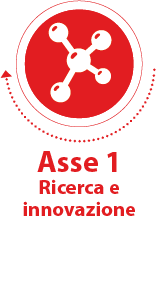 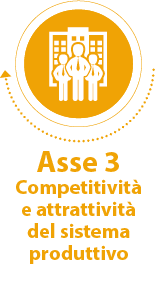 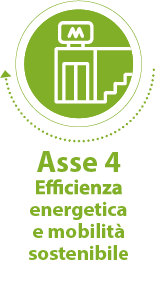 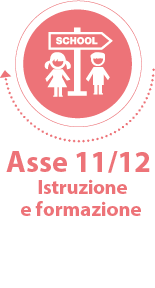 Valutazione ex ante - strumenti proposti FESR
Il Fondo regionale di ingegneria finanziaria (FRIF) dovrà essere costituito come fondo a carattere rotativo articolato su tre linee:
Fondo di rafforzamento delle imprese (FRI), finalizzato a sostenere finanziariamente le PMI aventi unità operativa in Calabria nelle proprie capacità competitive e innovative
1
Fondo di venture capital (FoVeC), fondo di equity investment a supporto delle imprese in una fase preliminare o iniziale di sviluppo aziendale
2
Fondo per il sostegno alle politiche dell’innovazione e dell’efficienza (Fondo smart & green Calabria) con l’obiettivo di valorizzare la propensione delle imprese calabresi verso investimenti innovativi e sostenibili, volti all’efficientamento energetico, al risparmio delle risorse e all’approvvigionamento mediante risorse alternative.
3
Sezione speciale del Fondo Centrale di garanzia (FCG) per le PMI calabresi, volto a migliorare le condizioni di accesso al mercato del credito da parte delle imprese di tutti i settori, rileva una piena coerenza con la maggior parte degli OS dell’Asse 1 e dell’Asse 3.
Valutazione ex ante – FSE
Gli strumenti finanziari si attuano, a valere sugli assi FSE, per le seguenti finalità: 

Asse 8 – supportare interventi finalizzati a favorire l’accesso all'occupazione per le persone in cerca di lavoro e inattive, compresi i disoccupati di lunga durata e le persone che si trovano ai margini del mercato del lavoro, nonché iniziative locali per l'occupazione e il sostegno alla mobilità professionale.

Asse 9 – supportare, attraverso il microcredito e la microfinanza, interventi finalizzati alla riduzione della povertà, dell’esclusione sociale e promozione dell'innovazione sociale, al potenziamento dell’investimento etico, cioè gestione dei flussi finanziari per sostenere organizzazioni che lavorano nel campo dell’occupazione sostenibile, dei servizi per l’inclusione sociale, della cultura e della formazione ed ottimizzare gli interventi per l’apprendimento permanente, il consolidamento delle competenze e l’efficacia dell’alternanza scuola-formazione
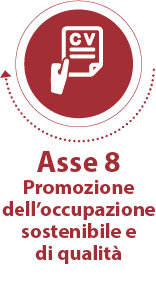 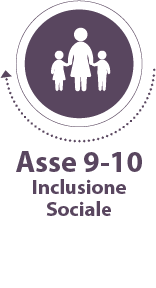 Valutazione ex ante – strumenti proposti FSE
Il Fondo regionale Occupazione, Inclusione e Sviluppo (FROIS) è finalizzato a sostenere l'occupazione, l'inclusione sociale, si articola in linee dedicate a specifici target.
 Il FROIS si articola in due linee di sostegno:
La linea Fondo per l'Occupazione e l'Inclusione (FOI) con l’obiettivo di supportare la crescita occupazionale a carattere stabile nel territorio regionale, promuovendo quindi nuove assunzioni con contratti a tempo indeterminato da parte delle imprese del territorio medesimo.
1
La linea Microcredito per l'Occupazione e l'Inclusione (MOI) integrata con le  esperienze precedenti riconducibili alla linea Microcredito di impresa del FUOC e agli interventi di microcredito in ambito del Fondo di Garanzia Regionale per Operazioni di Microcredito.
2
Strumenti di finanza di impatto sociale, Calabria Innovazione Sociale (CIS) prevede interventi, non a fondo perduto, nell’ambito della gestione ed erogazione dei servizi sociali rispetto a specifici target di fabbisogno.
Valutazione ex ante: strumenti finanziari attivati
La Regione Calabria, con Delibera di Giunta regionale n. 612 dell’11 dicembre 2017, ha preso atto delle conclusioni e delle raccomandazioni della valutazione ex ante ed ha istituito due Strumenti Finanziari (soggetto gestore Fincalabra):
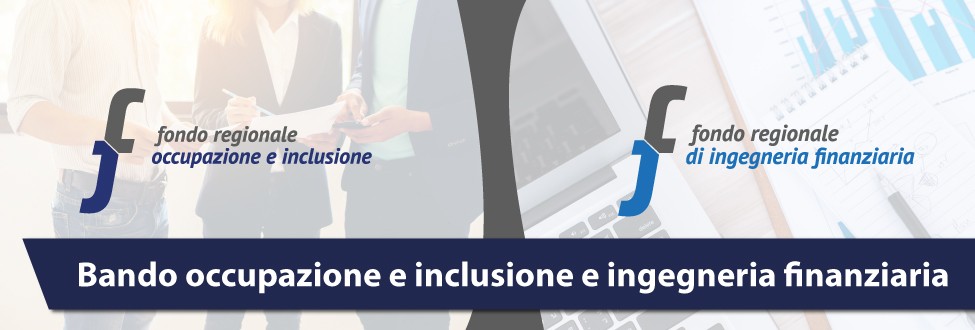 Fondo regionale di ingegneria finanziaria (FRIF) con un contributo del Programma per un importo di € 24.000.000
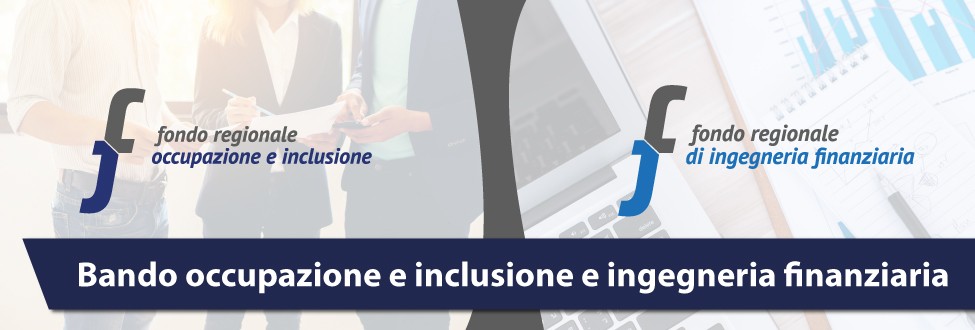 Fondo per l'Occupazione e l'Inclusione (FOI) con un contributo del Programma per un importo di € 4.338.544,21
Valutazione ex ante: strumenti finanziari attivati
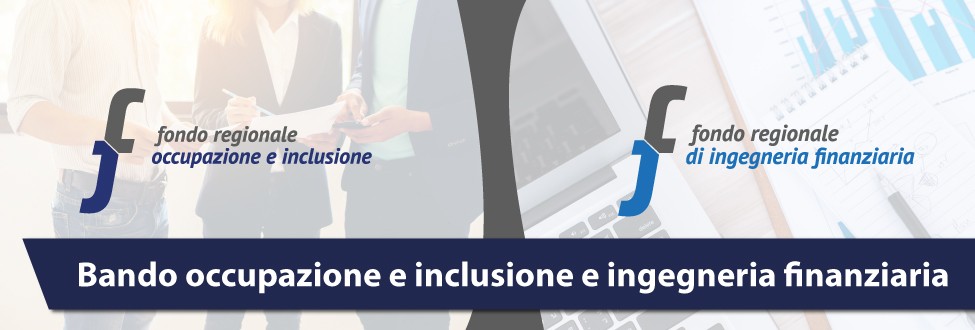 Fondo regionale di ingegneria finanziaria (FRIF)
Realizzazione di programmi di Investimento produttivo e/o nell’acquisizione di Servizi per l’Internazionalizzazione e la penetrazione di mercati esteri
Crescita e/o espansione di attività imprenditoriali giudicate potenzialmente redditizie
Finalità
Modalità di Finanziamento
Concessione di finanziamenti a tasso agevolato e di contributi in conto capitale
Valutazione ex ante: strumenti finanziari attivati
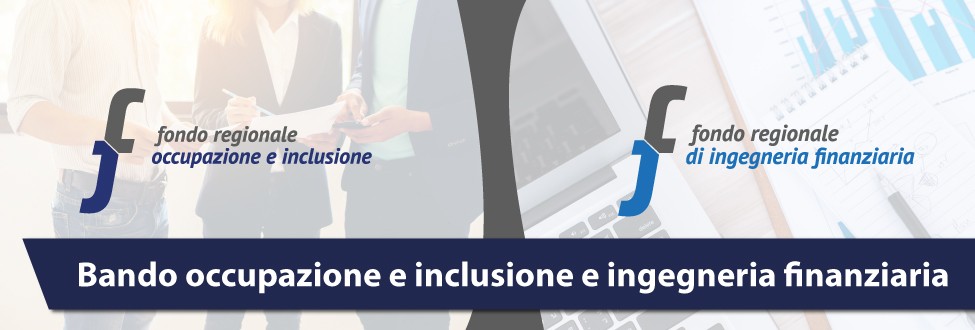 Fondo regionale di ingegneria finanziaria (FRIF)
Microimprese, Piccole e Medie Imprese, economicamente e finanziariamente sane, costituite da almeno 3 anni, aventi unità operativa in Calabria ed operanti nei settori di attività specificamente previsti
Beneficiari
Regime “De Minimis” ai sensi del Regolamento (CE) n. 1407/2013. 
Misura massima dell’80 % dell’ammontare complessivo delle spese ritenute ammissibili:
- 75 % a titolo di Finanziamento a tasso agevolato; 
- 25 % a titolo di Contributo in conto capitale, per le sole imprese il cui piano di impresa proposto rientra in uno dei settori S3 Calabria
Tipologia ed intensità dell’intervento finanziario
Valutazione ex ante: strumenti finanziari attivati
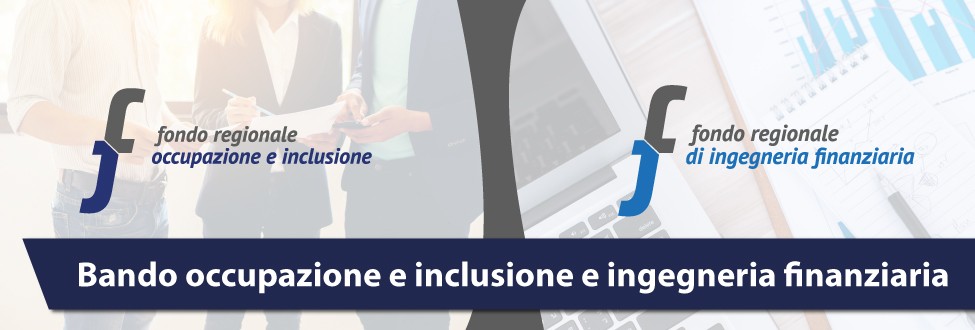 Fondo regionale di ingegneria finanziaria (FRIF)
Investimenti produttivi: 
da  80.000 a 400.000 (200.000 per le imprese che non operano in regime di contabilità ordinaria), elevabile a 600.000 per le imprese strutturate che soddisfano ulteriori, specifici, parametri economico-aziendali prefissati
Servizi per l’Internazionalizzazione: 
     da 20.000 a 50.000
Importo dell’intervento finanziario
1,00 % fisso annuo con rimborso trimestrale
Investimenti produttivi: 8 anni, con preammortamento di 24 mesi
Servizi per l’Internazionalizzazione: 3 anni, con preammortamento di 18 mesi	
Fideiussione personale dei soci a Garanzia del finanziamento
Finanziamento
Valutazione ex ante: strumenti finanziari attivati
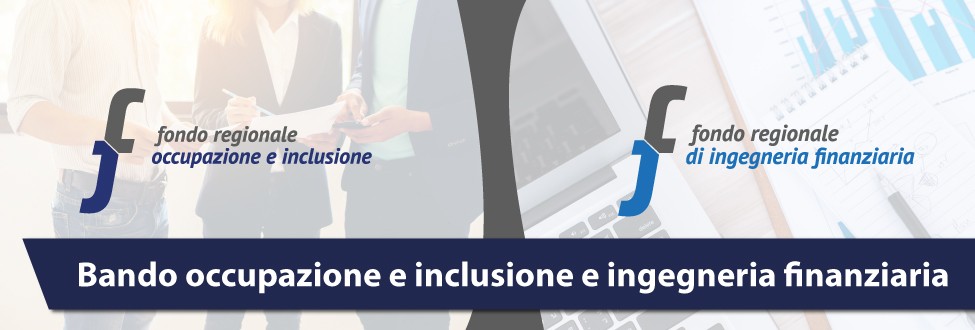 Fondo per l'Occupazione e l'Inclusione(FOI)
Rivolto esclusivamente alle imprese beneficiarie anche dell’Intervento finanziario finalizzato alla realizzazione di un programma di investimento produttivo a valere sul “Fondo Regionale di Ingegneria Finanziaria (FRIF)”
Sostegno finanziario delle imprese nell’incremento netto della base occupazionale mediante assunzione, subordinata ed a tempo indeterminato, di nuove unità di personale rientranti nella categoria di soggetti “svantaggiati” e/o “molto svantaggiati” e/o “disabili”
Finalità
Modalità di Finanziamento
Concessione di finanziamenti a tasso zero
Valutazione ex ante: strumenti finanziari attivati
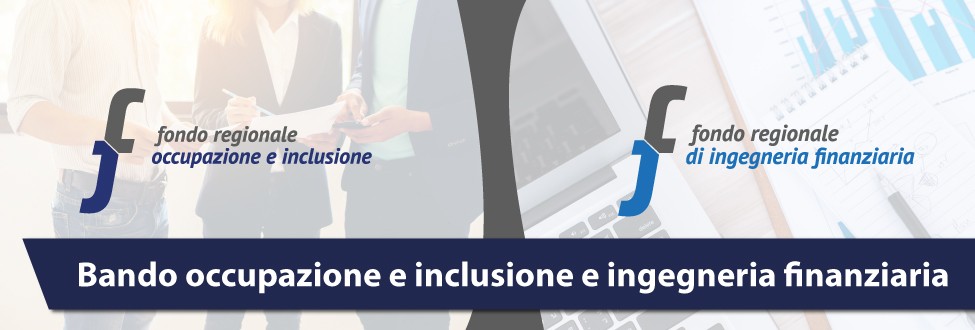 Fondo per l'Occupazione e l'Inclusione(FOI)
Microimprese, Piccole e Medie Imprese, economicamente e finanziariamente sane, costituite da almeno 3 anni, aventi unità operativa in Calabria ed operanti nei settori di attività specificamente previsti
Beneficiari
Regime “De Minimis” ai sensi del Regolamento (CE) n. 1407/2013.
Soggetti “svantaggiati”: 60 % del costo salariale aziendale per singola unità, e per un periodo massimo di 12 mesi
Soggetti “molto svantaggiati”: 70 % del costo salariale aziendale per singola unità, e per un periodo massimo di 12 mesi
Soggetti “disabili”: 80 % del costo salariale aziendale per singola unità, e per un periodo massimo di 12 mesi
Tipologia ed intensità dell’intervento finanziario
Valutazione ex ante: strumenti finanziari attivati
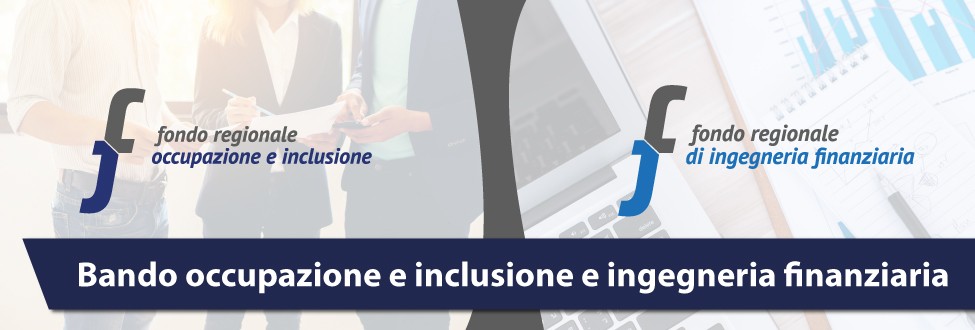 Fondo per l'Occupazione e l'Inclusione(FOI)
Importo del finanziamento
Da 20.000 a 100.000.
Tasso zero
Durata 5 anni con preammortamento di max 18 mesi
Rimborso trimestrale 	
Fideiussione personale dei soci a Garanzia del finanziamento
Finanziamento